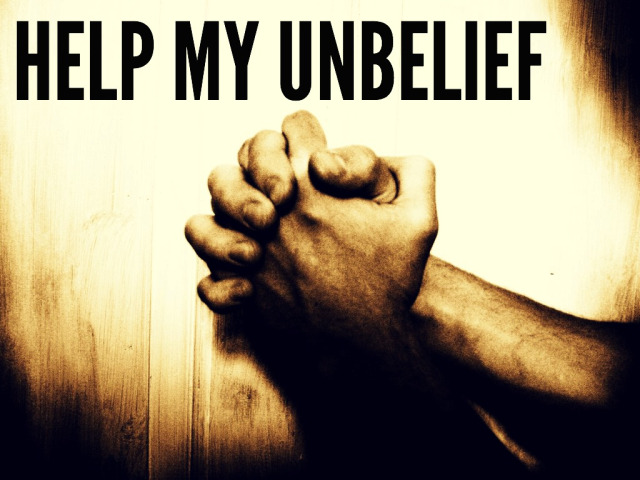 “Help My Unbelief”
Mark 9:17-24
Mark 9:14-24
14 And when He came to the disciples, He saw a great multitude around them, and scribes disputing with them. 15 Immediately, when they saw Him, all the people were greatly amazed, and running to Him, greeted Him. 16 And He asked the scribes, “What are you discussing with them?” 17 Then one of the crowd answered and said, “Teacher, I brought You my son, who has a mute spirit. 18 And wherever it seizes him, it throws him down; he foams at the mouth, gnashes his teeth, and becomes rigid. So I spoke to Your disciples, that they should cast it out, but they could not.” 19 He answered him and said, “O faithless generation, how long shall I be with you? How long shall I bear with you? Bring him to Me.” 20 Then they brought him to Him. And when he saw Him, immediately the spirit convulsed him, and he fell on the ground and wallowed, foaming at the mouth. 21 So He asked his father, “How long has this been happening to him?” And he said, “From childhood. 22 And often he has thrown him both into the fire and into the water to destroy him. But if You can do anything, have compassion on us and help us.” 23 Jesus said to him, “If you can believe, all things are possible to him who believes.” 24 Immediately the father of the child cried out and said with tears, “Lord, I believe; help my unbelief!” 25 When Jesus saw that the people came running together, He rebuked the unclean spirit, saying to it: “Deaf and dumb spirit, I command you, come out of him and enter him no more!” 26 Then the spirit cried out, convulsed him greatly, and came out of him. And he became as one dead, so that many said, “He is dead.” 27 But Jesus took him by the hand and lifted him up, and he arose.
Mark 9:14-24
14 And when He came to the disciples, He saw a great multitude around them, and scribes disputing with them. 15 Immediately, when they saw Him, all the people were greatly amazed, and running to Him, greeted Him. 16 And He asked the scribes, “What are you discussing with them?” 17 Then one of the crowd answered and said, “Teacher, I brought You my son, who has a mute spirit. 18 And wherever it seizes him, it throws him down; he foams at the mouth, gnashes his teeth, and becomes rigid. So I spoke to Your disciples, that they should cast it out, but they could not.” 19 He answered him and said, “O faithless generation, how long shall I be with you? How long shall I bear with you? Bring him to Me.” 20 Then they brought him to Him. And when he saw Him, immediately the spirit convulsed him, and he fell on the ground and wallowed, foaming at the mouth. 21 So He asked his father, “How long has this been happening to him?” And he said, “From childhood. 22 And often he has thrown him both into the fire and into the water to destroy him. But if You can do anything, have compassion on us and help us.” 23 Jesus said to him, “If you can believe, all things are possible to him who believes.” 24 Immediately the father of the child cried out and said with tears, “Lord, I believe; help my unbelief!” 25 When Jesus saw that the people came running together, He rebuked the unclean spirit, saying to it: “Deaf and dumb spirit, I command you, come out of him and enter him no more!” 26 Then the spirit cried out, convulsed him greatly, and came out of him. And he became as one dead, so that many said, “He is dead.” 27 But Jesus took him by the hand and lifted him up, and he arose.
Mark 9:14-24
14 And when He came to the disciples, He saw a great multitude around them, and scribes disputing with them. 15 Immediately, when they saw Him, all the people were greatly amazed, and running to Him, greeted Him. 16 And He asked the scribes, “What are you discussing with them?” 17 Then one of the crowd answered and said, “Teacher, I brought You my son, who has a mute spirit. 18 And wherever it seizes him, it throws him down; he foams at the mouth, gnashes his teeth, and becomes rigid. So I spoke to Your disciples, that they should cast it out, but they could not.” 19 He answered him and said, “O faithless generation, how long shall I be with you? How long shall I bear with you? Bring him to Me.” 20 Then they brought him to Him. And when he saw Him, immediately the spirit convulsed him, and he fell on the ground and wallowed, foaming at the mouth. 21 So He asked his father, “How long has this been happening to him?” And he said, “From childhood. 22 And often he has thrown him both into the fire and into the water to destroy him. But if You can do anything, have compassion on us and help us.” 23 Jesus said to him, “If you can believe, all things are possible to him who believes.” 24 Immediately the father of the child cried out and said with tears, “Lord, I believe; help my unbelief!” 25 When Jesus saw that the people came running together, He rebuked the unclean spirit, saying to it: “Deaf and dumb spirit, I command you, come out of him and enter him no more!” 26 Then the spirit cried out, convulsed him greatly, and came out of him. And he became as one dead, so that many said, “He is dead.” 27 But Jesus took him by the hand and lifted him up, and he arose.
Help Available for Our Unbelief
Understand & Appreciate the Power of God
Matt. 22:29  Error  Not knowing Scripture or God’s power
1 Chron. 29:10-12  “In Your hand is power and might”
2 Chron. 25:5-8  “God has power to help and to overthrow”
Psa. 62:9-12  Do not trust in man… – Power belongs to God
Focus on Evidence (Things We Can Know for Sure)
Heb. 11:1-3  Biblical faith is based on evidence
Jn. 20:30-31  Signs of Jesus evidenced His divine nature
Rom. 1:1-4  Resurrection was evidence of power & holiness
Rom. 10:17  Our doctrinal faith is based on evidence of word
Recognize the Destructive Nature of the Devil
Matt. 8:28-32  Demons brought destruction of their hosts
Matt. 12:22-28  Absurdity of Pharisees’ accusation obvious
1 Pet. 5:8  Devil walks about “seeking whom he may devour”